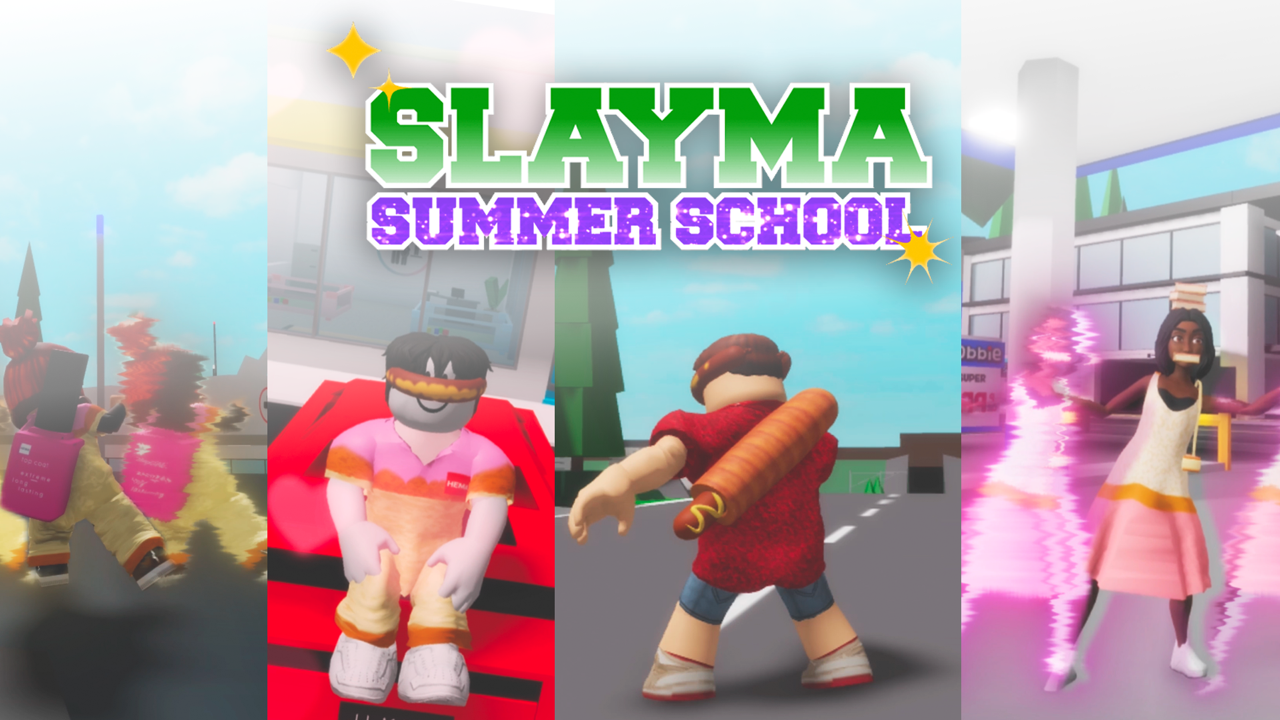 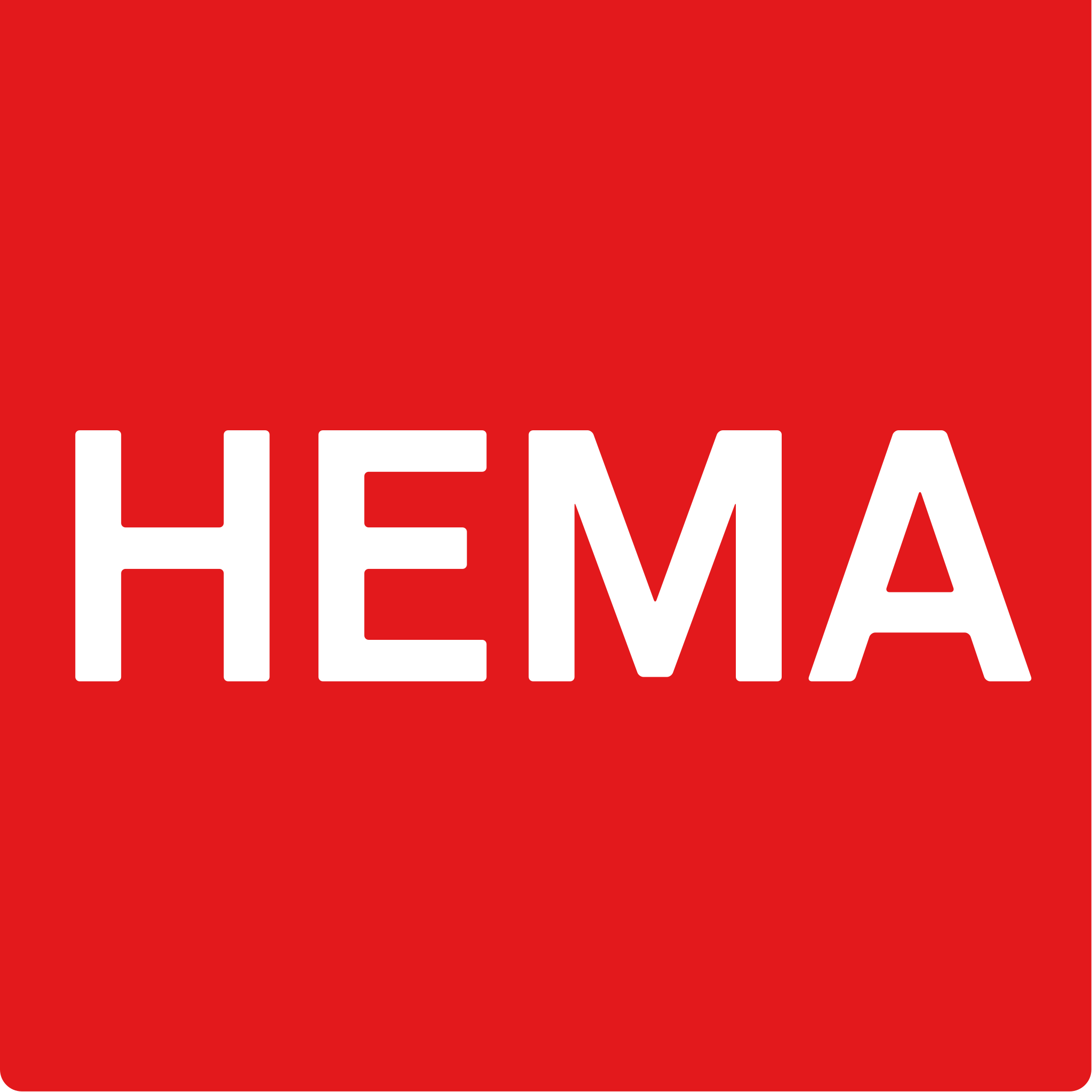 Kick-off externe analyse
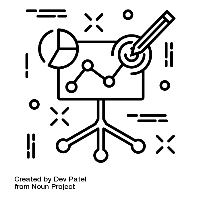 Begrippen
Externe analyse
SWOT analyse
Trends & Ontwikkelingen
 Adoptiecurve
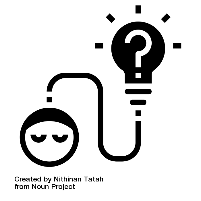 IBS Thema
 Missie en visie
 Nieuwe economie
 Ondernemen
 Business Model Canvas
 Financieel management
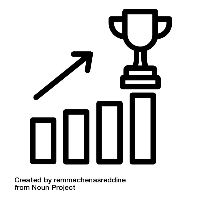 IBS Toetsing
 Kennistoets
 Ondernemersverslag
 Podcast
IBS Toetsing
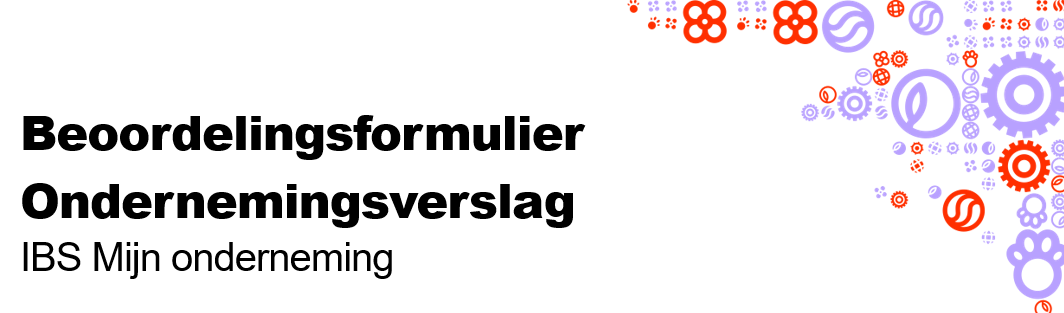 Route ondernemingsplan (onderdeel 1)
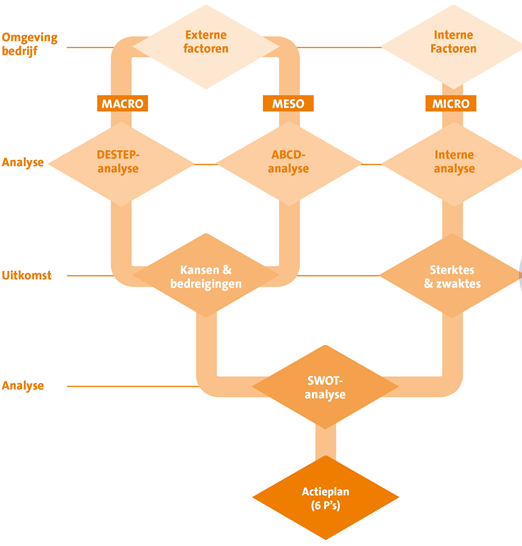 DESTEP analyse
Macro-economische analyse

Demografisch
	Opbouw en samenstelling van de bevolking, samenstelling huishoudens, 	
	vergrijzing, bevolkingsgroei.
Economisch
	Globalisering, werkgelegenheid, besteedbaar inkomen, conjunctuur
Sociaal/Cultureel
	Levensstijl, individualisme, vrijetijdsbesteding
Technologisch
	Nieuwe technieken, systemen en processen
Ecologisch en ethisch
	Milieu, duurzame producten, ethische ontwikkelingen
Politiek/juridisch
	Nationale en internationale wetten m.b.t. milieu, concurrentie etc.
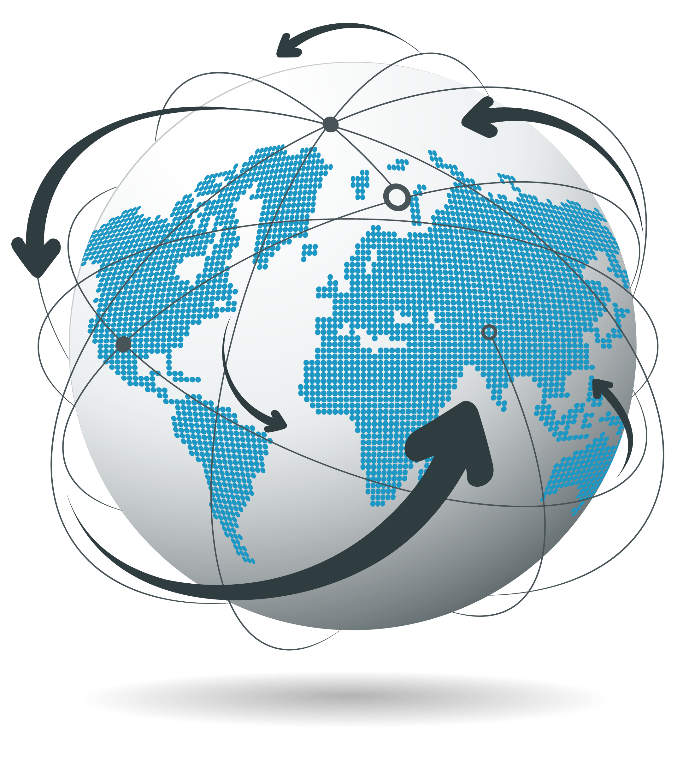 ABCD analyse
Meso-economische analyse – ABCD analyse

Afnemers
	Afnemers zijn je klanten

Bedrijfstak
	Bedrijfstak is de verzamelnaam voor een groep organisaties/ bedrijven 	binnen één bepaalde branche

Concurrenten
	Onderzoek wie je belangrijkste concurrenten zijn.

Distributie
	Hoe komt je product bij de klant of hoe komen grondstoffen bij jou?
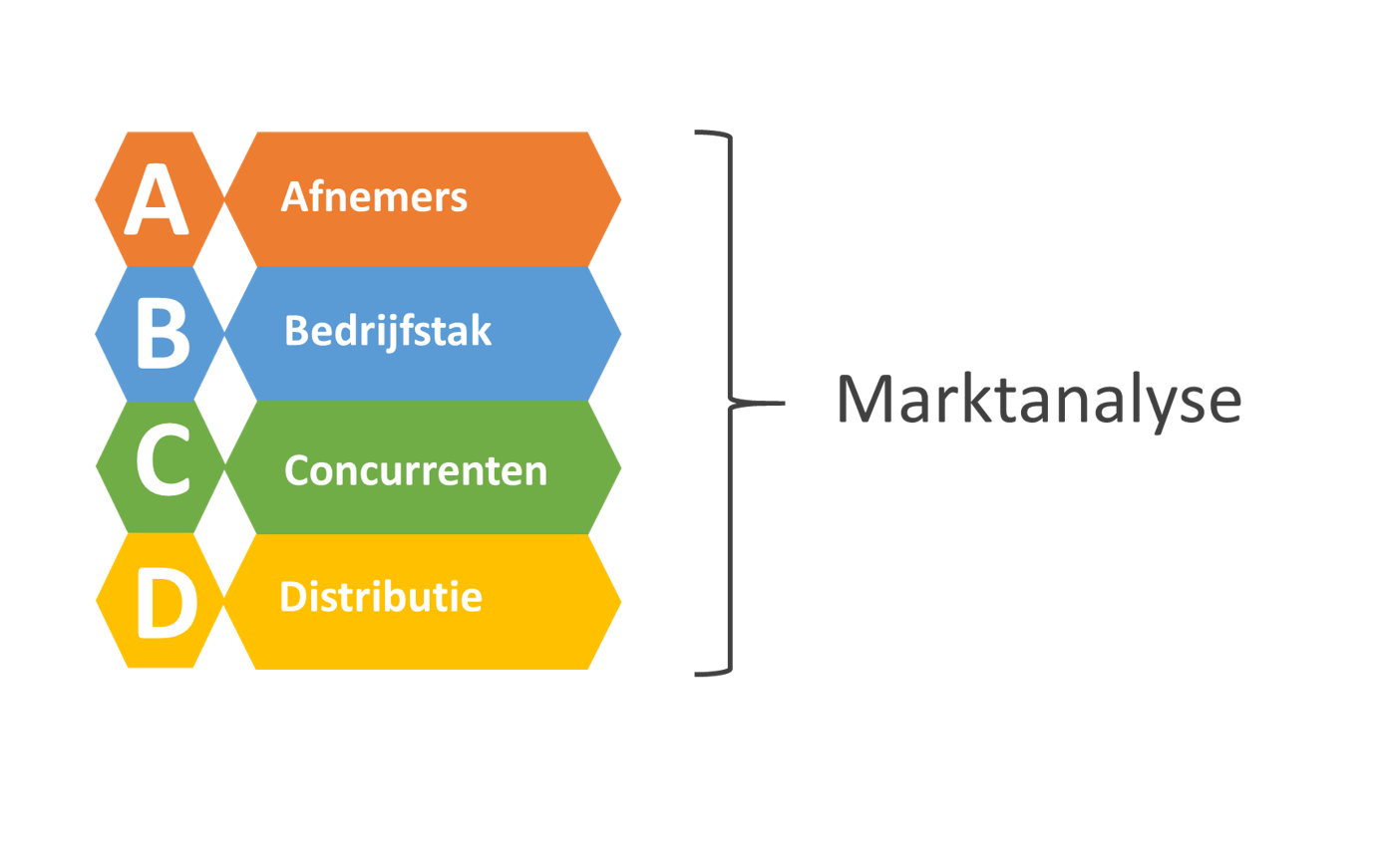 Ontwikkelingen
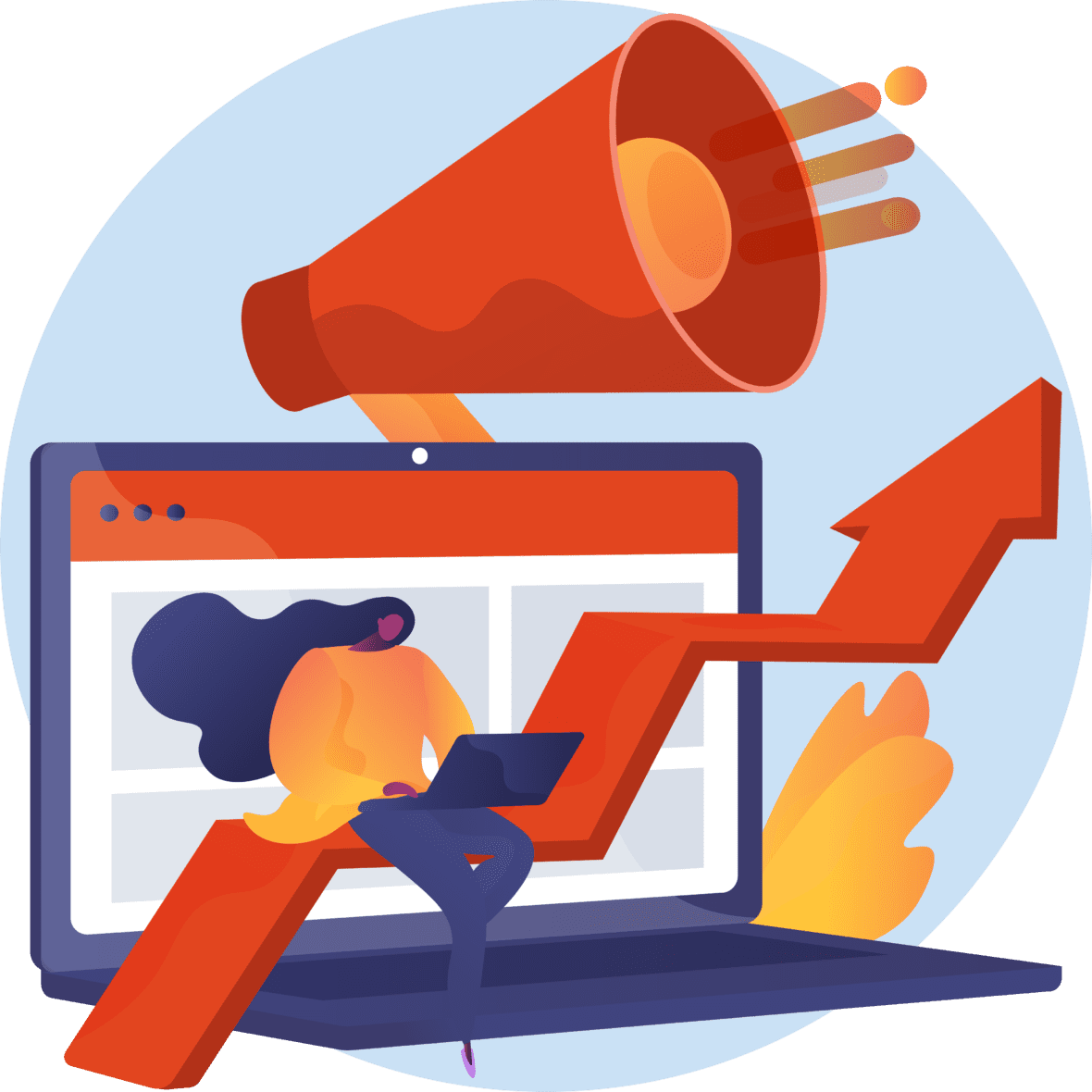 Wat gebeurt er in de wereld om je heen?

Welke ontwikkelingen spelen in op jouw product/ dienst?

Wat betekenen deze ontwikkelingen voor jouw onderneming, doelgroep & product?

Welke personen spelen een grote rol in deze ontwikkelingen en tonen aan dat deze ontwikkeling aan de gang is (innovator/ early adopter)?

Nieuwsberichten & nieuwe producten/ diensten tonen ook ontwikkelingen aan!
Waarom zijn ontwikkelingen belangrijk?
Nieuwe ontwikkelingen  Nieuwe problemen, behoeften & kansen!

De doelgroep ontwikkelt zich snel en is niet loyaal aan bedrijven.

Voorlopen op de concurrentie.

Een product/ dienst ontwikkelen dat duurzaam is, lang meegaat en inspeelt op ontwikkelingen.
Inspelen op (latente) behoefte van de Innovators en Early Adopters.
Adoptiecurve
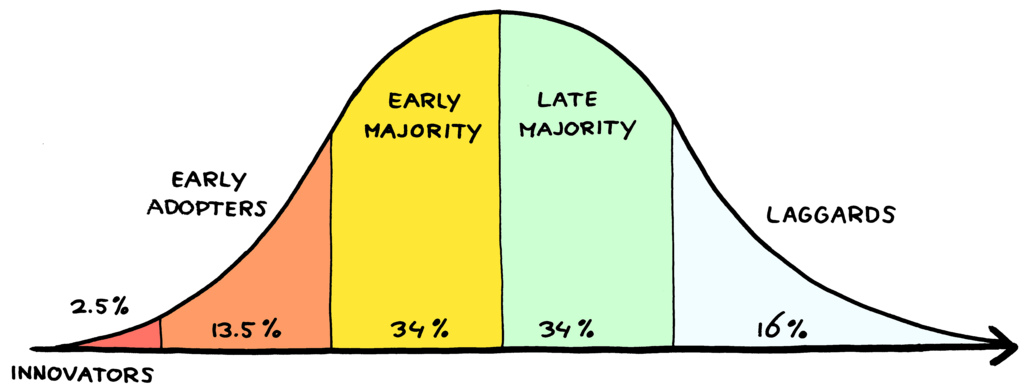 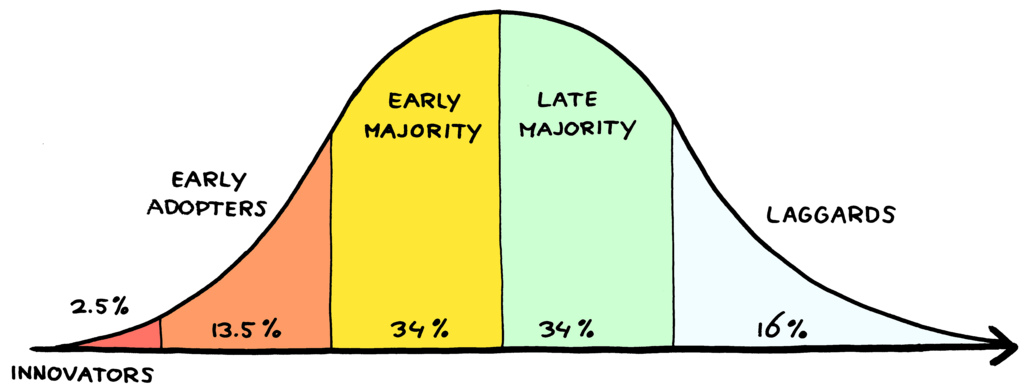 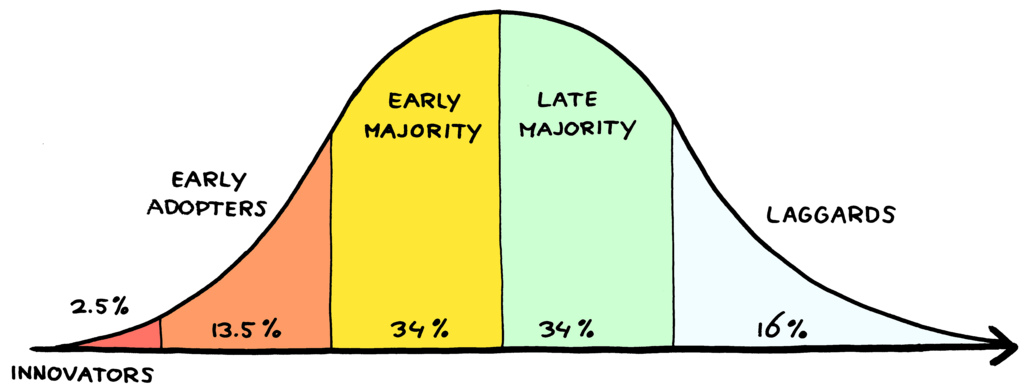 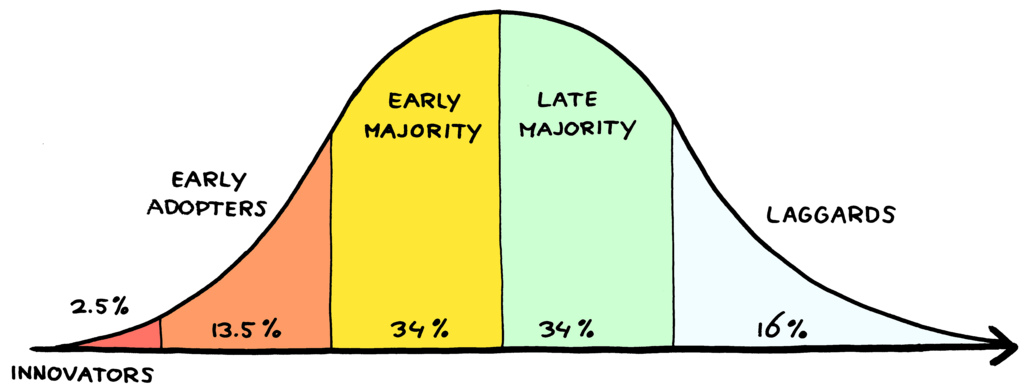 Risiconemers
Nieuwe uitdaging
Trendsetters / trendvolgers
Innovators & Early adopters
Zoek een innovator of early adopter die de ontwikkelingen kan beamen. Deze heb je nodig voor de podcast.
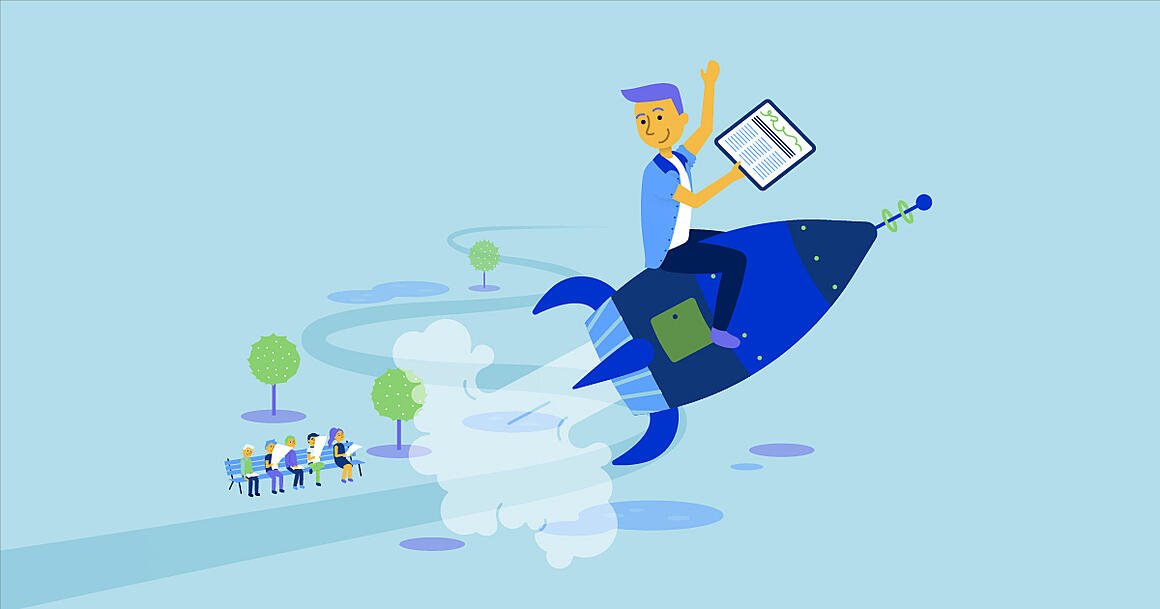 SWOT analyse
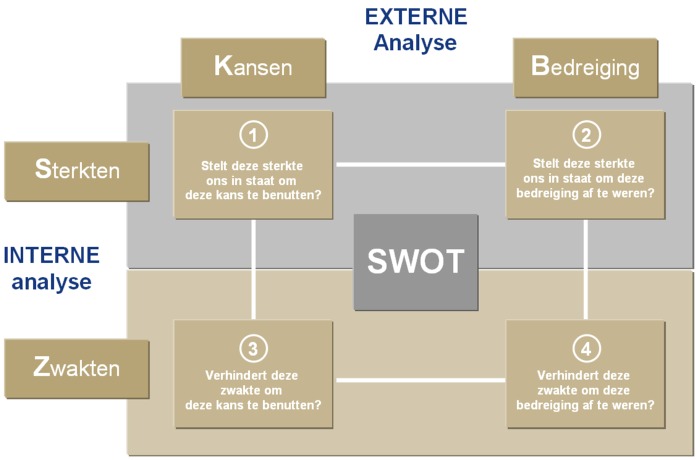 Stappenplan
Schrijf je product/dienst op het midden van een blad & maak een woord web van thema’s die hierop aansluiten. 

Na het woord web ga je verschillende bronnen raadplegen om ontwikkelingen te verzamelen binnen deze thema’s. 

Je verzamelt minimaal 5 ontwikkelingen die inspelen op de thema’s en jouw product.

De ontwikkeling onderbouw je met voorbeelden.

Wat lever je op?
Een word document met daarin minimaal 5 beschreven ontwikkelingen die inspelen op de thema’s en jullie product/ dienst, onderbouwd met bronnen.